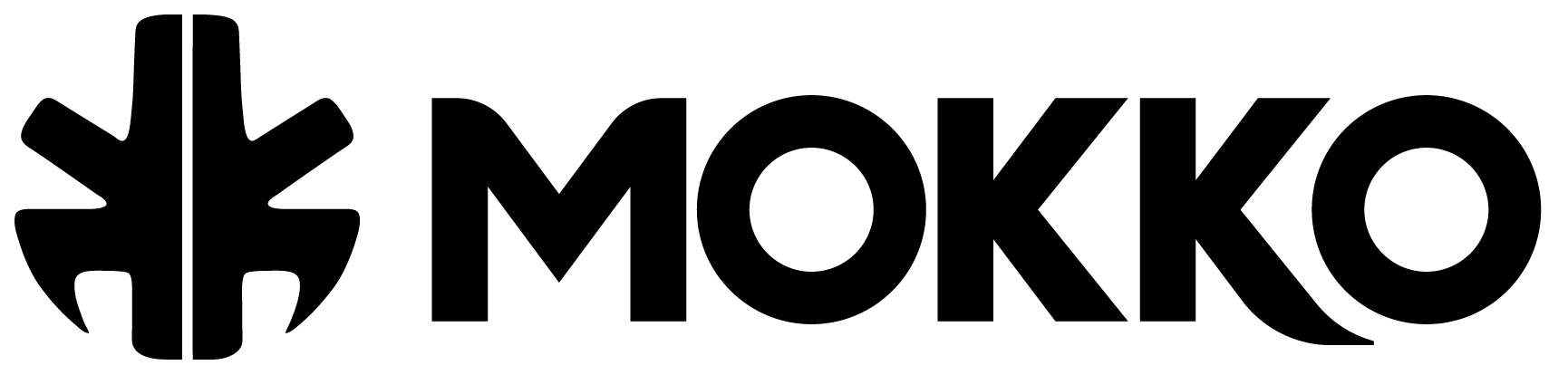 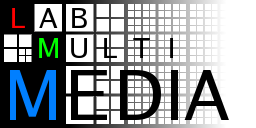 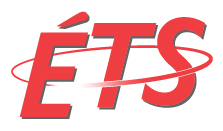 Procedural and interactive icicle modeling
Jonathan Gagnon
Eric Paquette
Icy challenges
Goal
Control
Fast computation
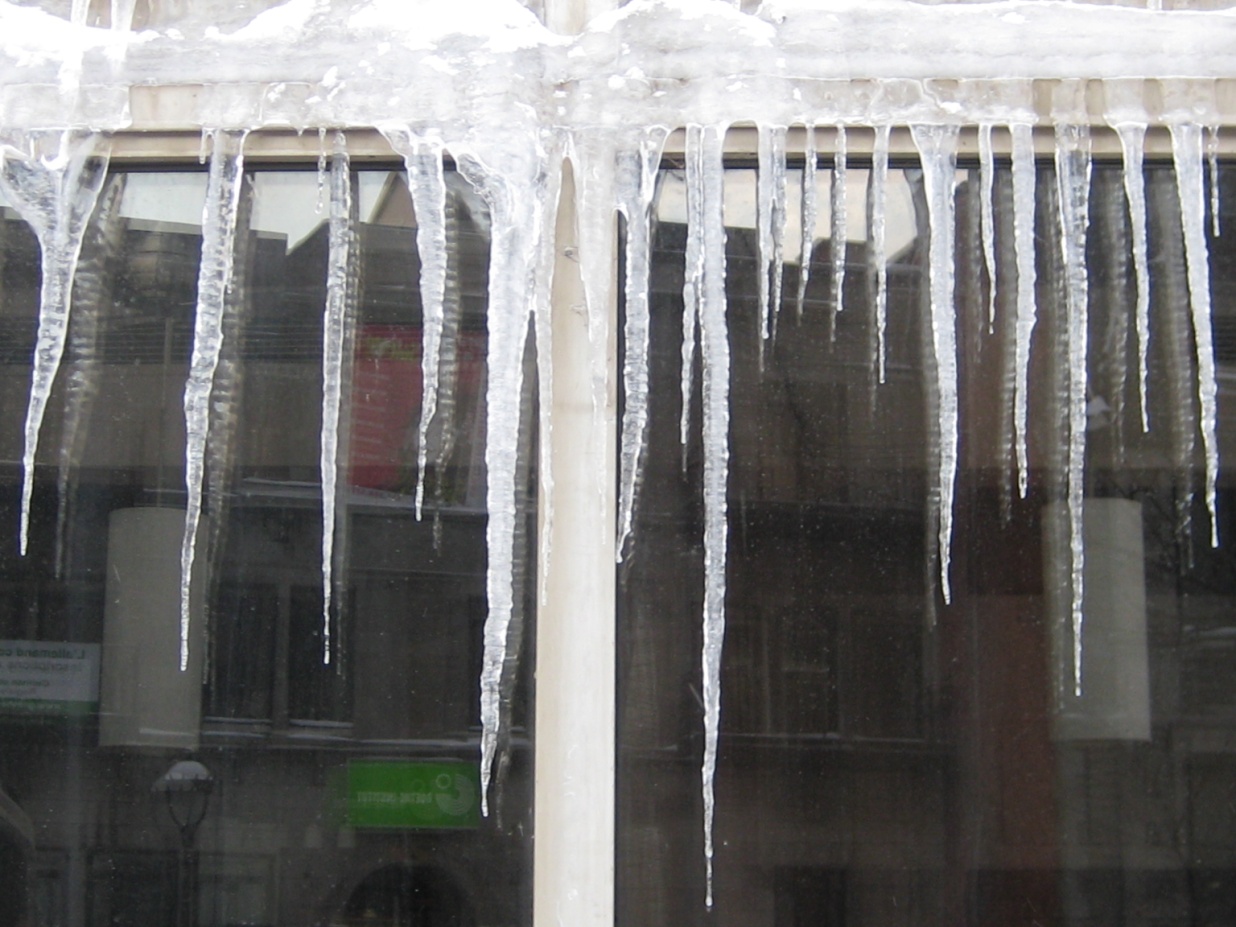 photograph
J. Gagnon & E. Paquette
2
Overview
Previous work
Proposed approach
Results
Limitations & Conclusion
J. Gagnon & E. Paquette
3
Overview
Previous work
Proposed approach
Results
Limitations & Conclusion
J. Gagnon & E. Paquette
4
Previous work: Frost
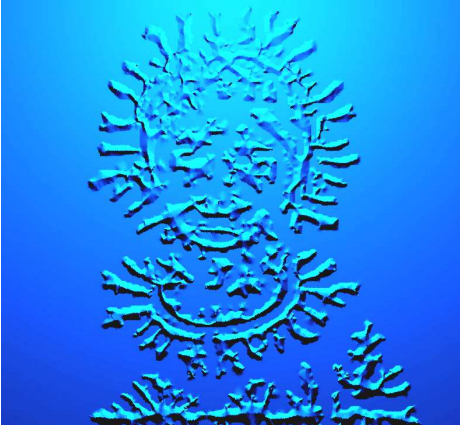 Microdroplets
Kim et al . 2003
Phase field
Kim et al. 2004a
Phase field, DLA,fluid simulation
Realistic
No volume
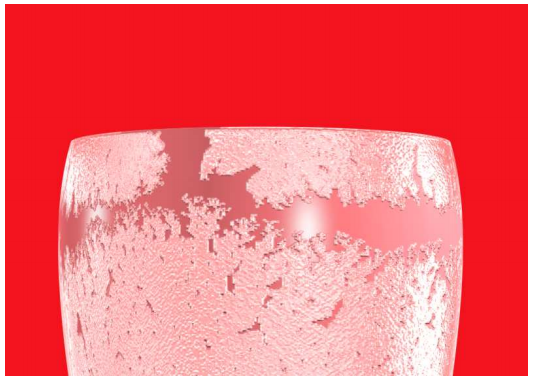 J. Gagnon & E. Paquette
5
Previous work: Glaciology
Makkonen 1988
Growth vectors
Convection and conduction
Maneo et al. 1994
Dentritic growth
Szilder et Lozowski 1994
Predict the form
J. Gagnon & E. Paquette
6
Previous work: Computer Graphics
Kharitonsky et Gonczarowski 1993
Surface tension, tendency of water drop to follow a wet path.
Kim et al. 2006
Stephan problem
Problems
Control
Computation time
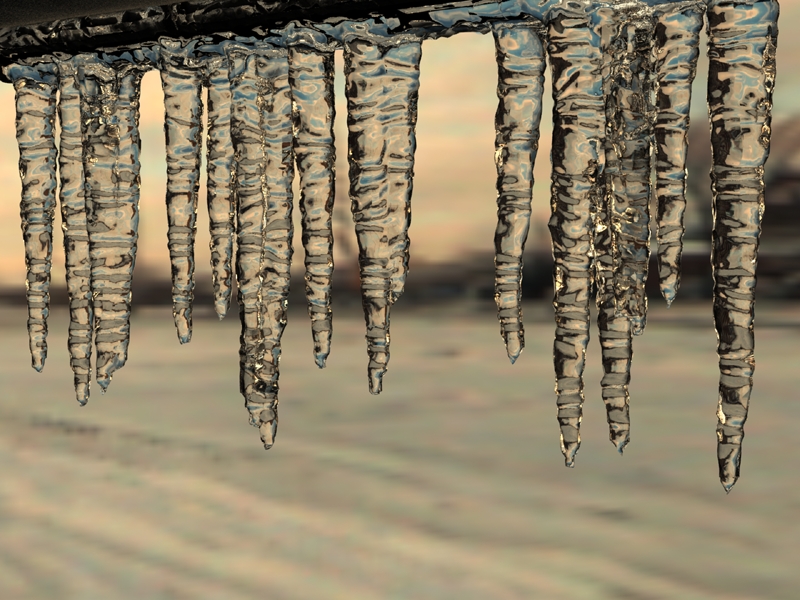 J. Gagnon & E. Paquette
7
Overview
Previous work
Proposed approach
Results
Limitations & Conclusion
J. Gagnon & E. Paquette
8
Procedural icicle modeling
J. Gagnon & E. Paquette
9
Procedural icicle modeling
J. Gagnon & E. Paquette
10
Water Coefficients
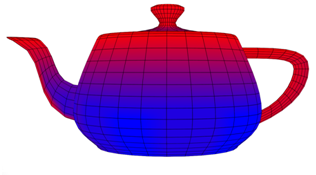 Goal
Compute the water flow
Steps
Compute the water supply
Compute the water coefficient
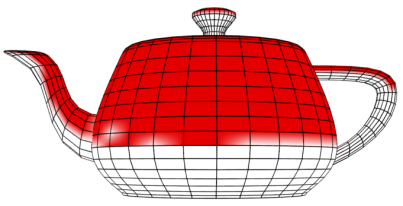 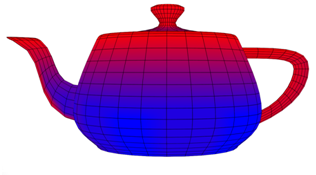 J. Gagnon & E. Paquette
11
Water Supply
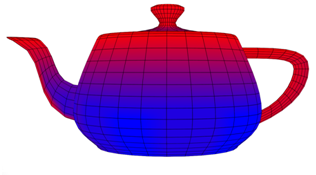 Source surface
Scatter & Ray-trace
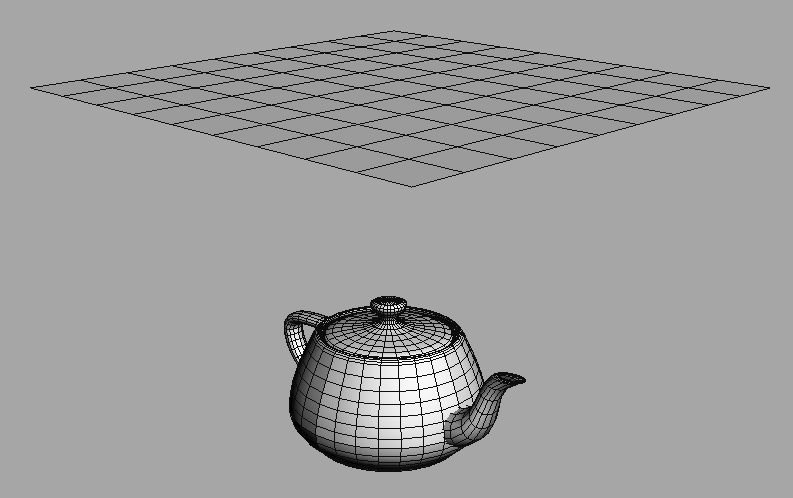 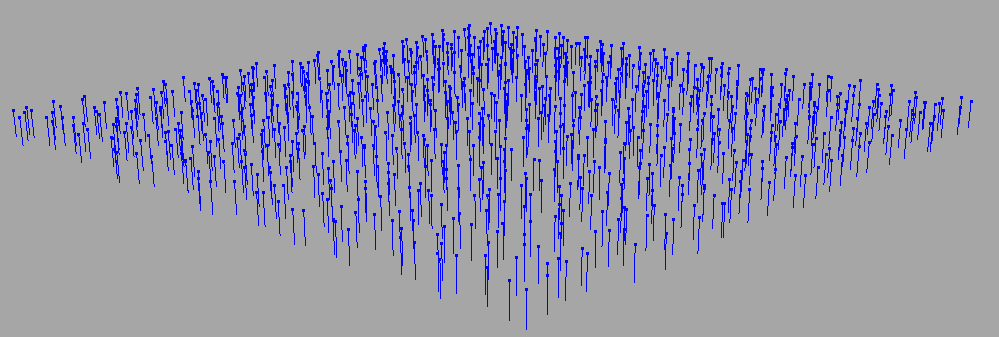 J. Gagnon & E. Paquette
12
Water Supply
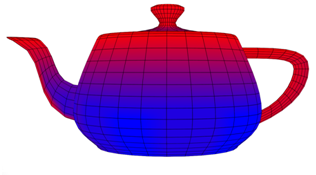 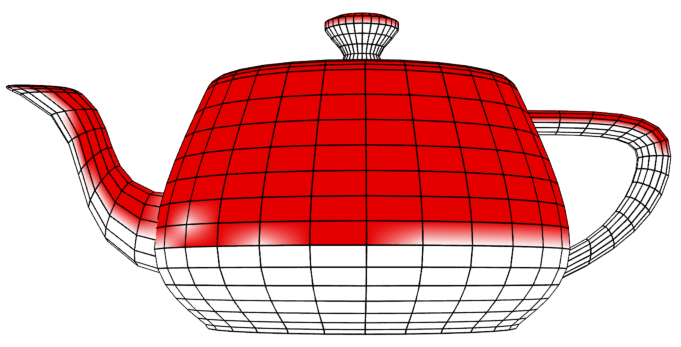 J. Gagnon & E. Paquette
13
Water Flow
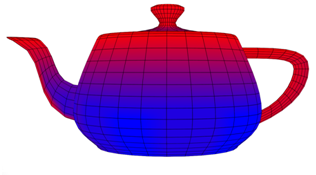 Compute the water coefficient
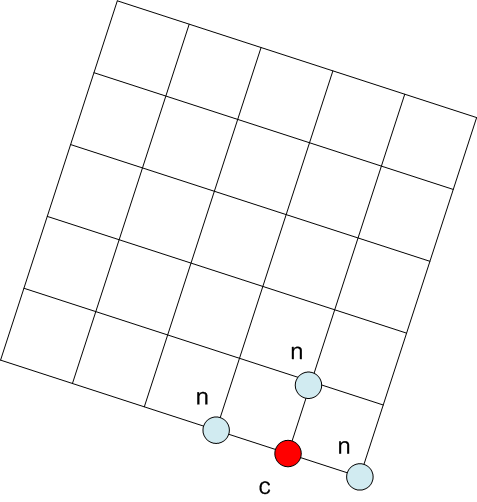 J. Gagnon & E. Paquette
14
Water Flow
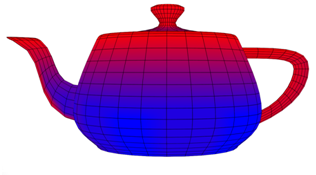 Compute the water coefficient
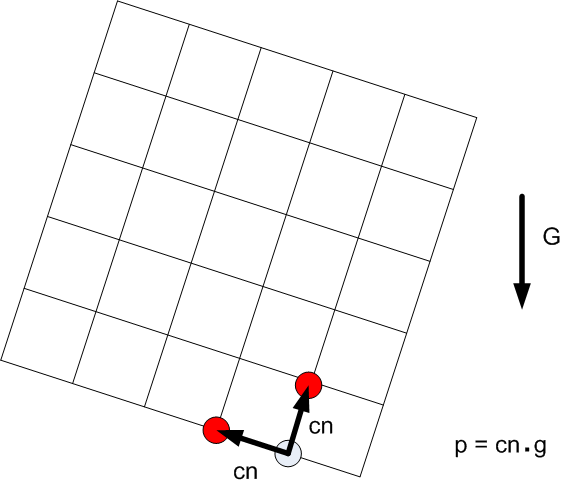 J. Gagnon & E. Paquette
15
Water Flow
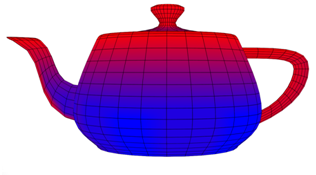 Compute the water coefficient
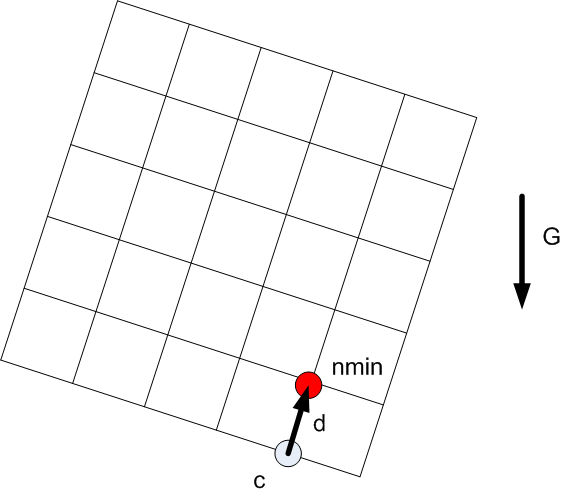 J. Gagnon & E. Paquette
16
Water Flow
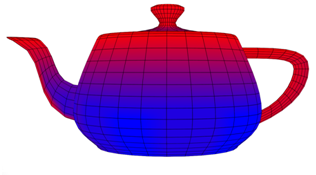 Compute the water coefficient
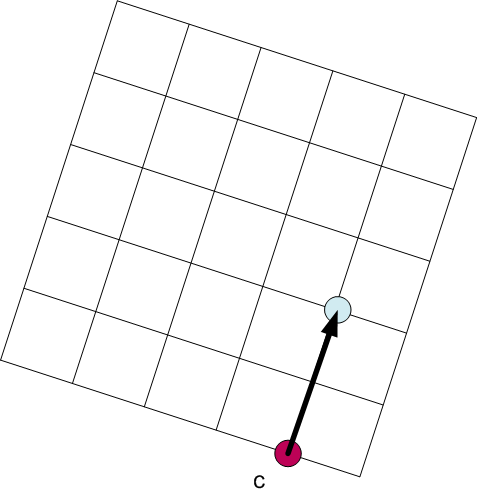 J. Gagnon & E. Paquette
17
Water Flow
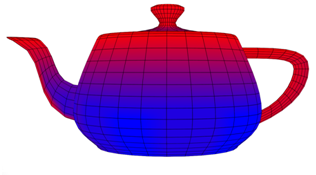 Compute the water coefficient
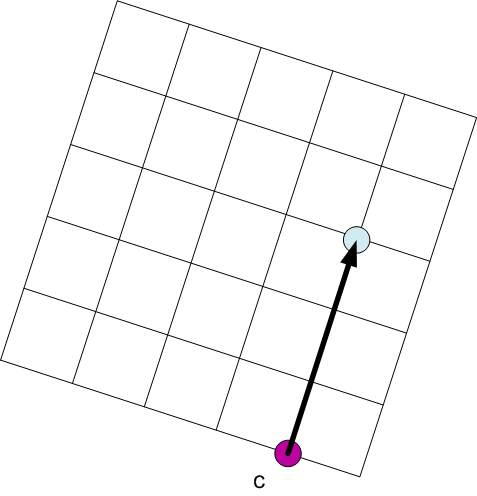 J. Gagnon & E. Paquette
18
Water Flow
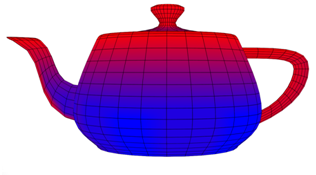 Compute the water coefficient
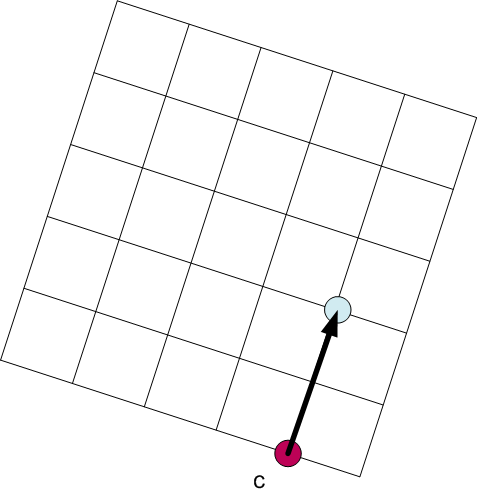 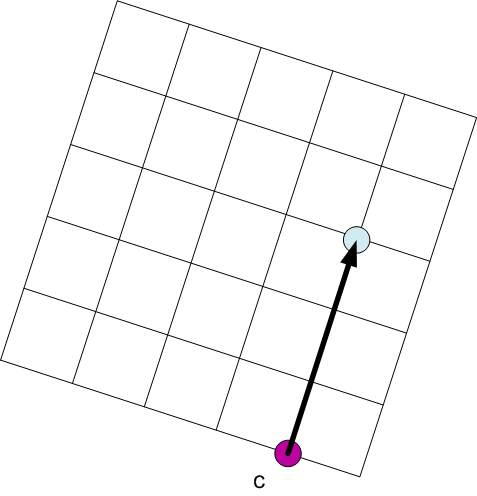 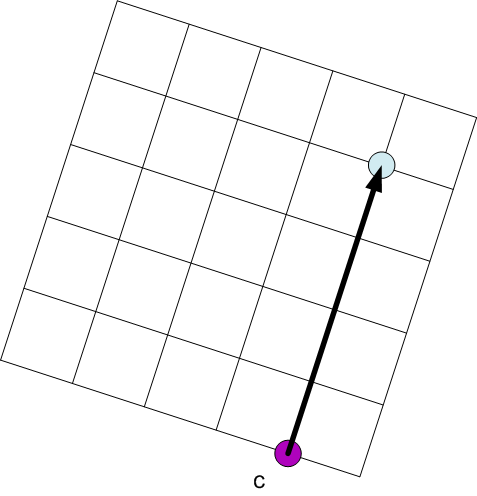 J. Gagnon & E. Paquette
19
Water Flow
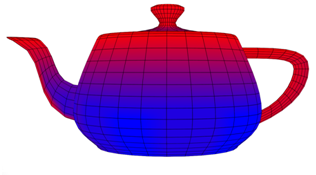 Compute the water coefficient
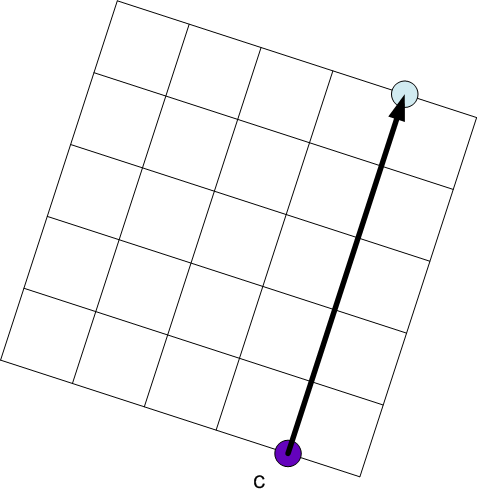 J. Gagnon & E. Paquette
20
Water Flow
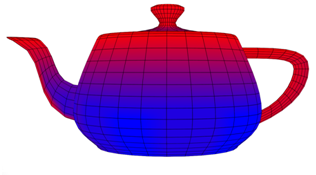 Compute the water coefficient
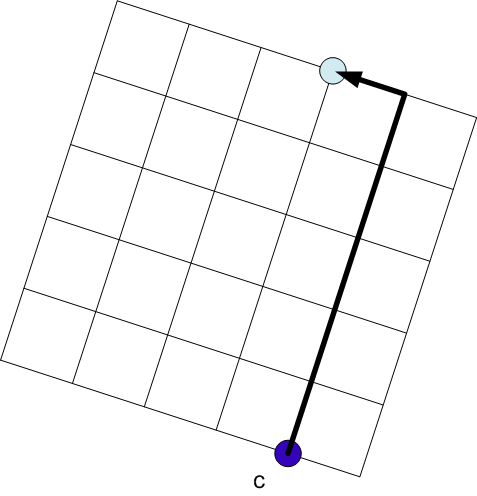 J. Gagnon & E. Paquette
21
Water Flow
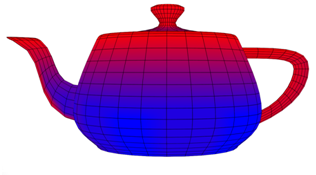 Compute the water coefficient
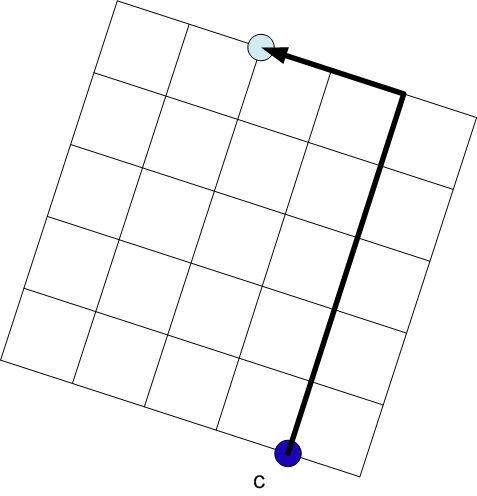 J. Gagnon & E. Paquette
22
Water Flow
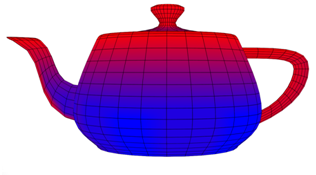 Compute the water coefficient
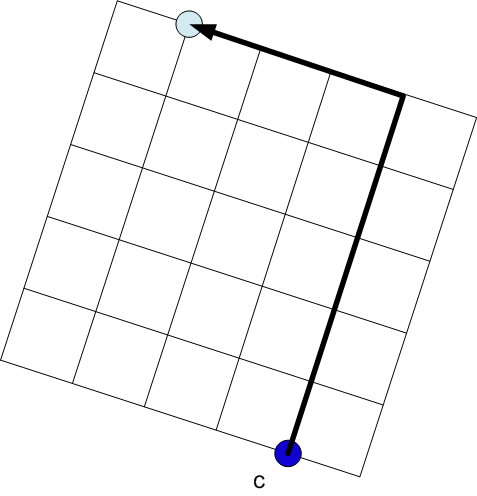 J. Gagnon & E. Paquette
23
Water Flow
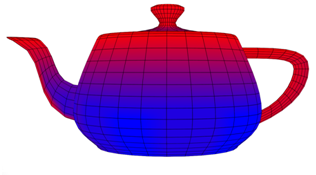 Compute the water coefficient
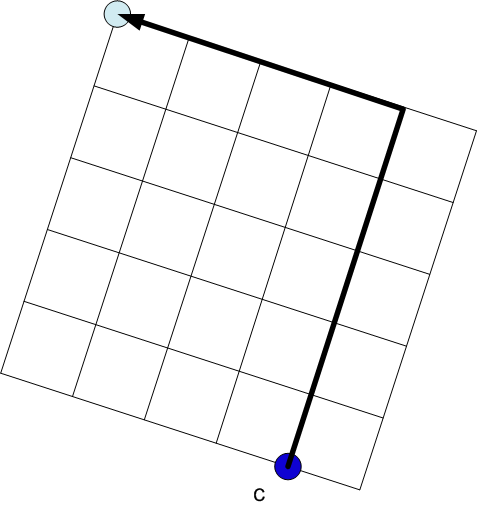 J. Gagnon & E. Paquette
24
J. Gagnon & E. Paquette
25
Water Coefficients
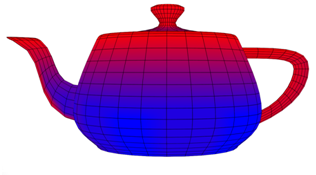 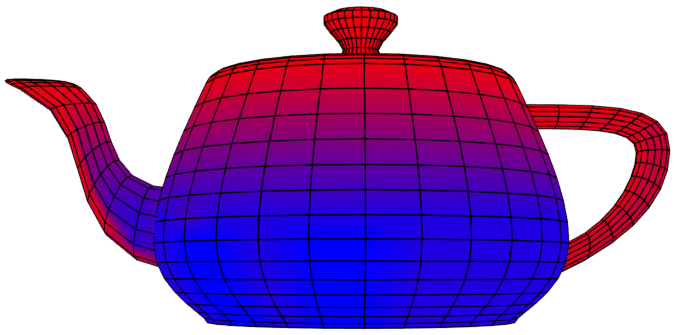 J. Gagnon & E. Paquette
26
Water Coefficients
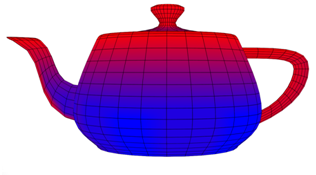 Works well with several surfaces
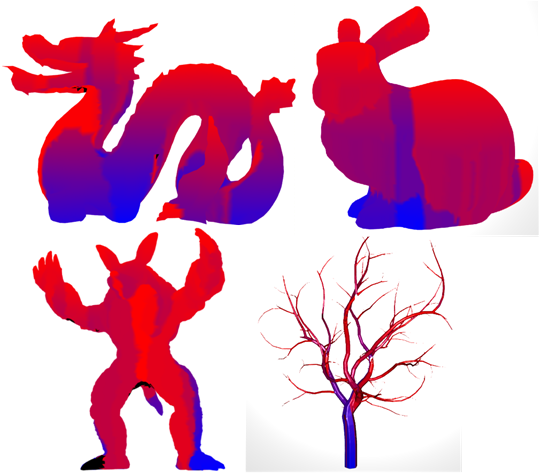 J. Gagnon & E. Paquette
27
Procedural icicle modeling
J. Gagnon & E. Paquette
28
Drip points identification
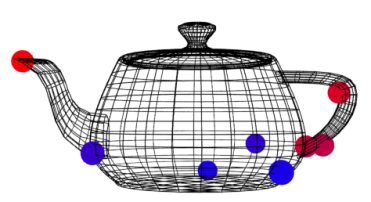 Goal
Find were the water drips
Steps
Find drip region
Place drip points
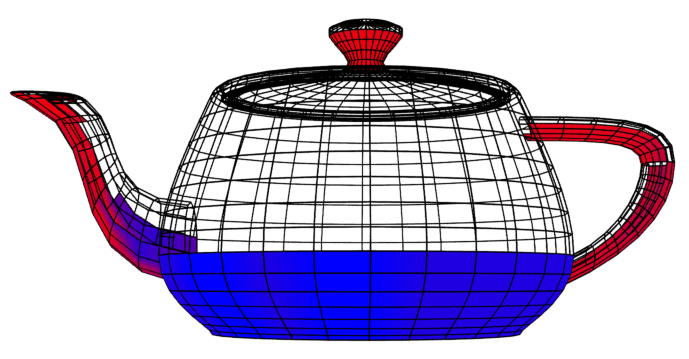 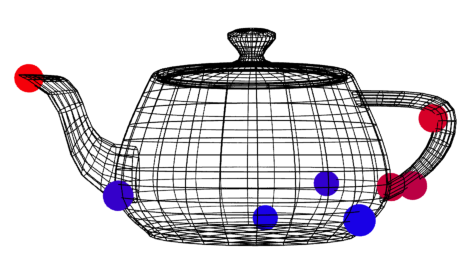 J. Gagnon & E. Paquette
29
Drip Criterion
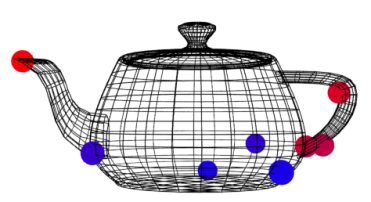 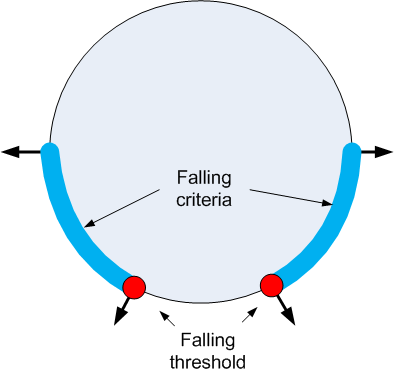 J. Gagnon & E. Paquette
30
Drip region
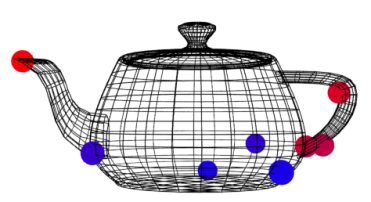 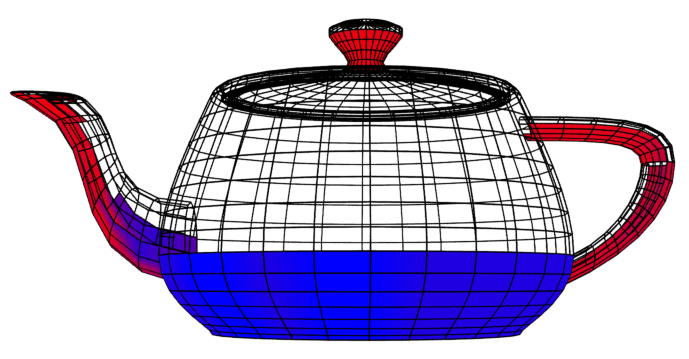 J. Gagnon & E. Paquette
31
Drip points
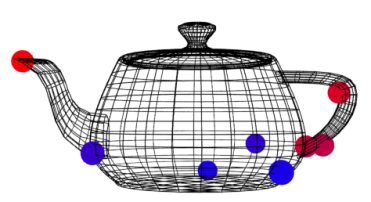 Randomly distributed on the drip region
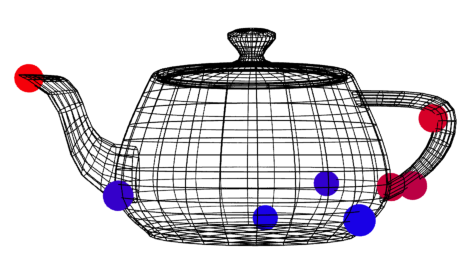 J. Gagnon & E. Paquette
32
Procedural icicle modeling
J. Gagnon & E. Paquette
33
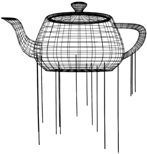 Icicles’ trajectories
Goal
Create a guide for each icicle
Previzualisation
Interactive modification
Simulate different icicle types
Straight
Curved
Divided
J. Gagnon & E. Paquette
34
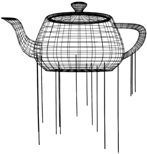 Icicles’ trajectories
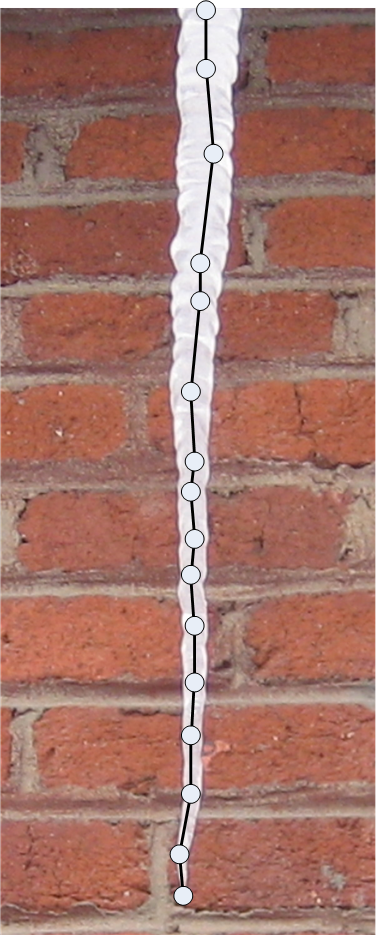 L-System
J. Gagnon & E. Paquette
35
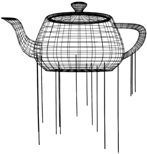 L-System
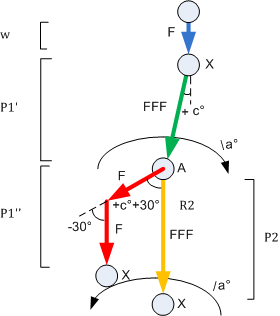 J. Gagnon & E. Paquette
36
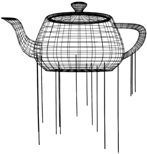 Broad range of results
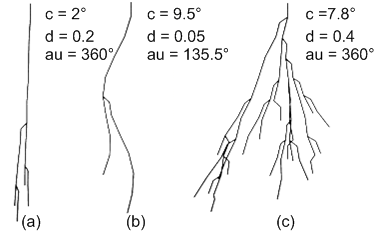 J. Gagnon & E. Paquette
37
Collision handling
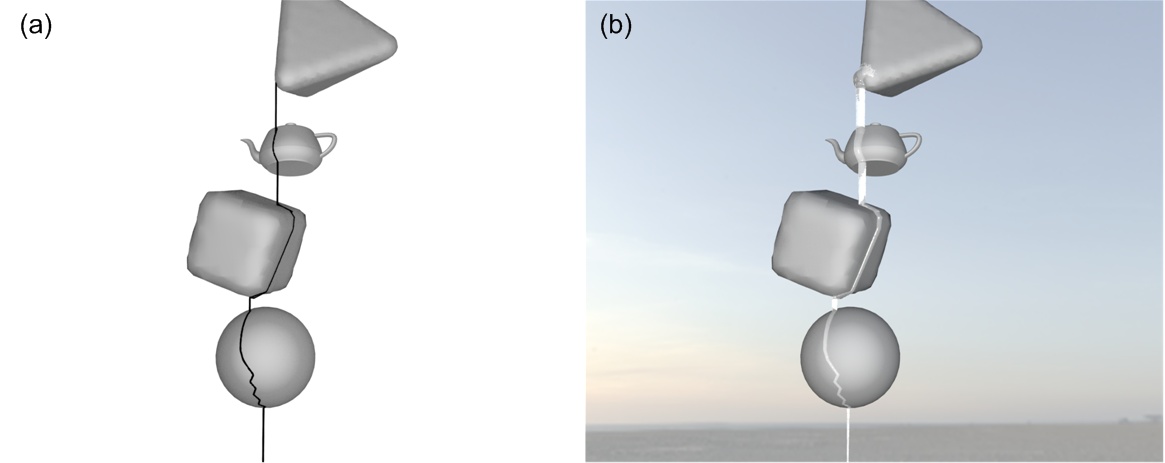 J. Gagnon & E. Paquette
38
Procedural icicle modeling
J. Gagnon & E. Paquette
39
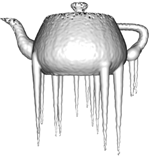 Surface creation
Goal
Create a photorealistic icicle mesh
Provide configurable surface
Manage fusion between icicles
Attach the icicle to the surface
J. Gagnon & E. Paquette
40
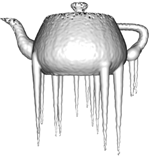 Surface creation
Methodology
Profile function
Icicle’s base function
Glaze ice function
J. Gagnon & E. Paquette
41
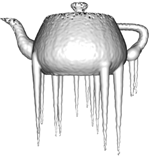 Surface creation
Methodology
Profile function
Icicle’s base function
Glaze ice function
J. Gagnon & E. Paquette
42
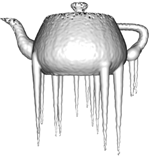 Profile function
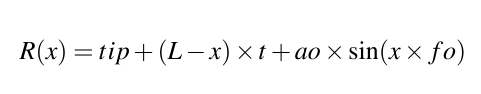 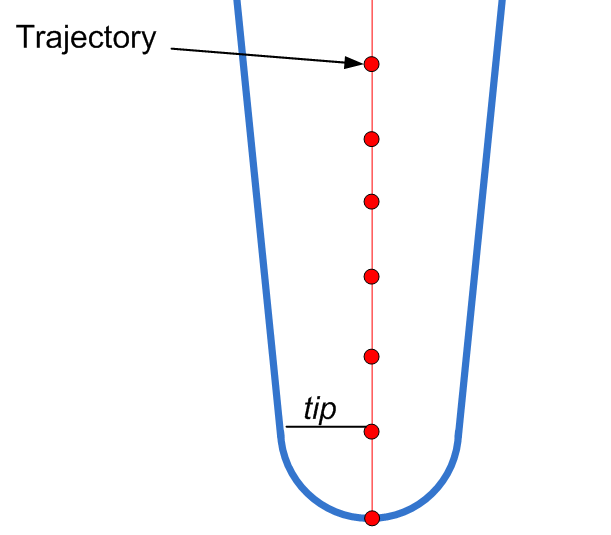 J. Gagnon & E. Paquette
43
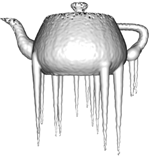 Profile function
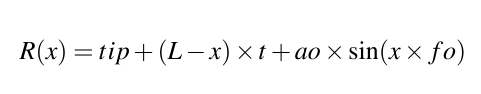 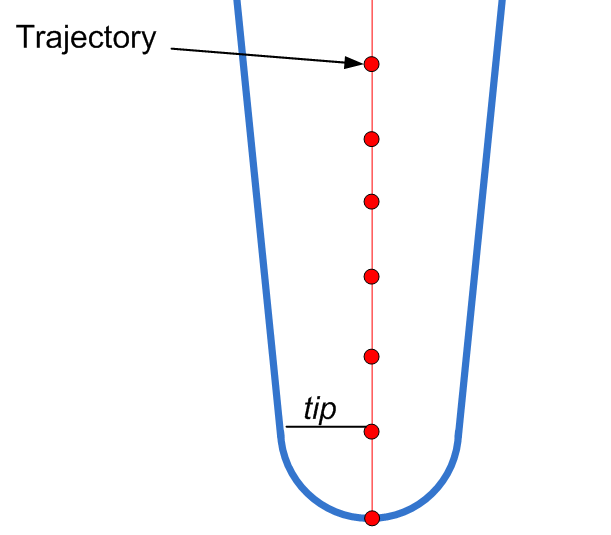 J. Gagnon & E. Paquette
44
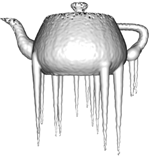 Profile function
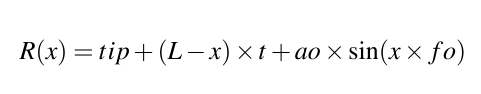 {
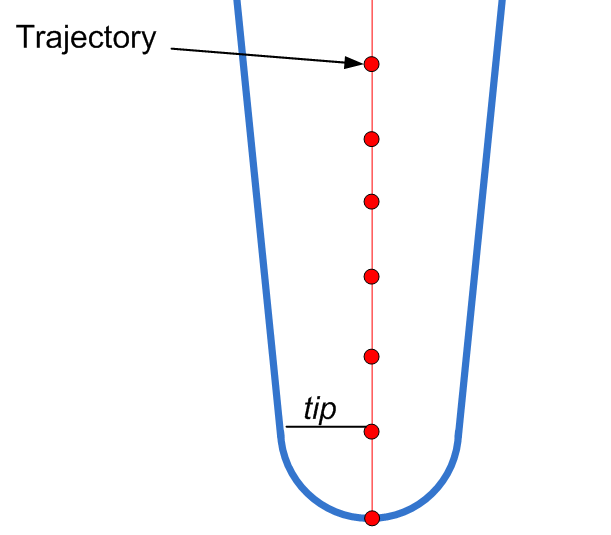 {
J. Gagnon & E. Paquette
45
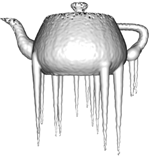 Profile function
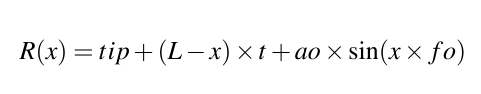 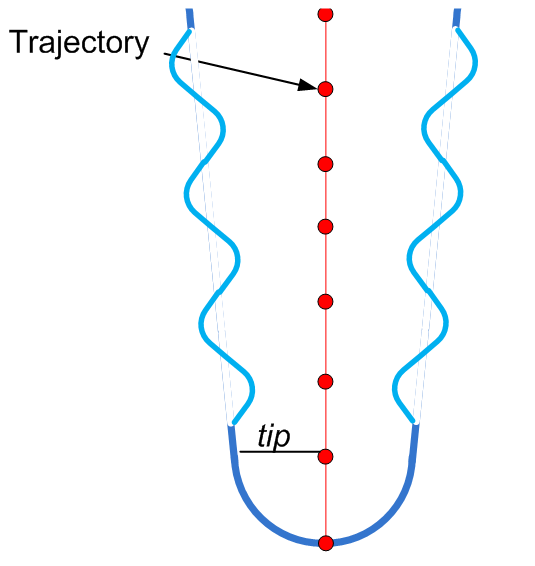 J. Gagnon & E. Paquette
46
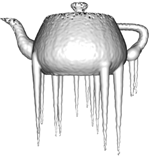 Implicit surface modeling
Using metaballs
Radius is defined by the profile function
Positionned along the trajectory
J. Gagnon & E. Paquette
47
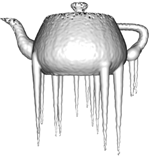 Surface creation: results
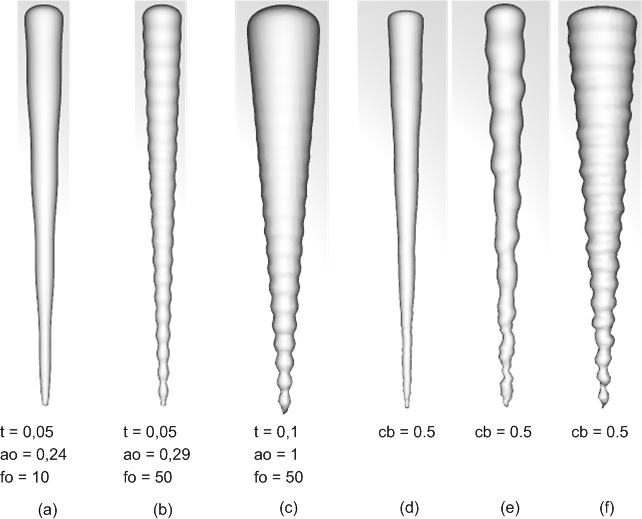 J. Gagnon & E. Paquette
48
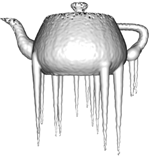 Real vs generated
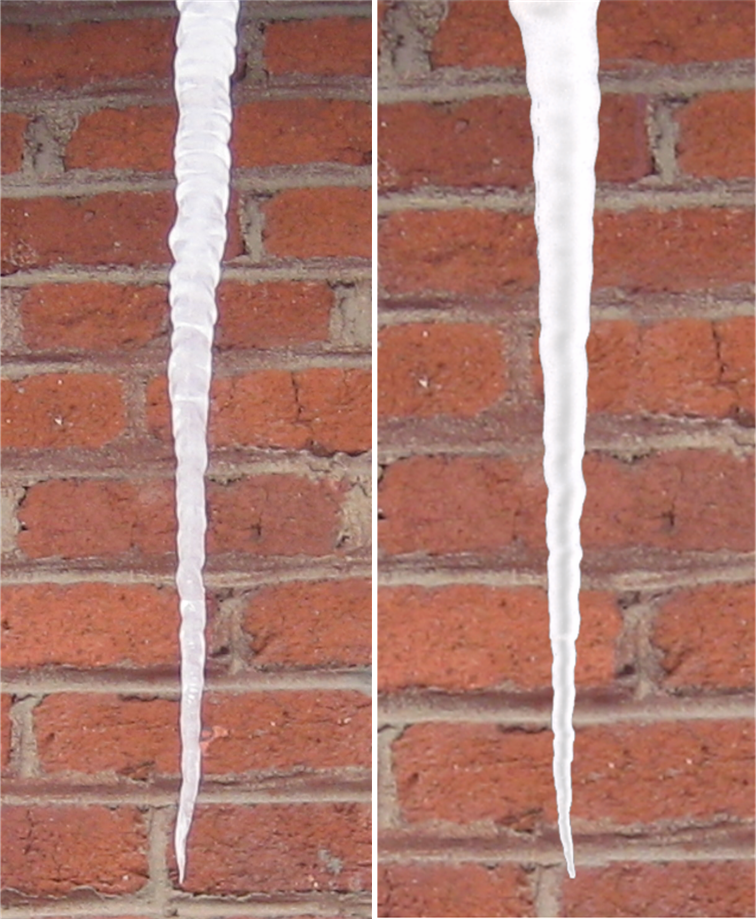 J. Gagnon & E. Paquette
49
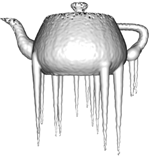 Surface creation
Methodology
Profile function
Icicle’s base function
Glaze ice function
J. Gagnon & E. Paquette
50
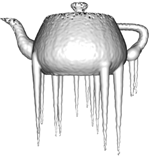 Icicle’s base
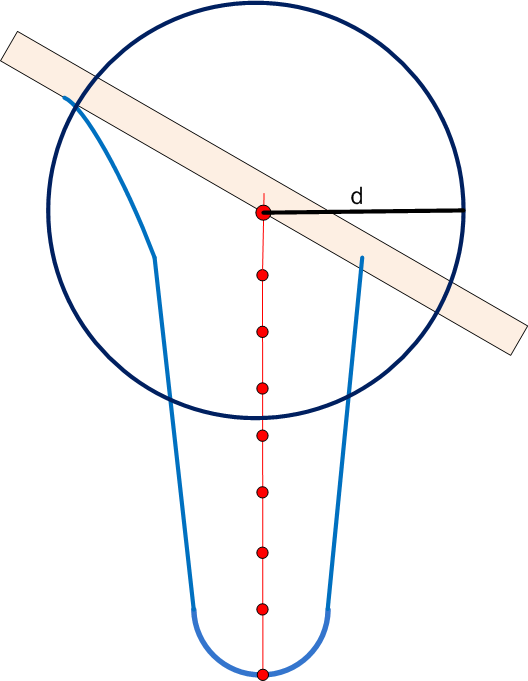 J. Gagnon & E. Paquette
51
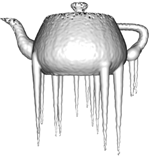 Icicle’s base
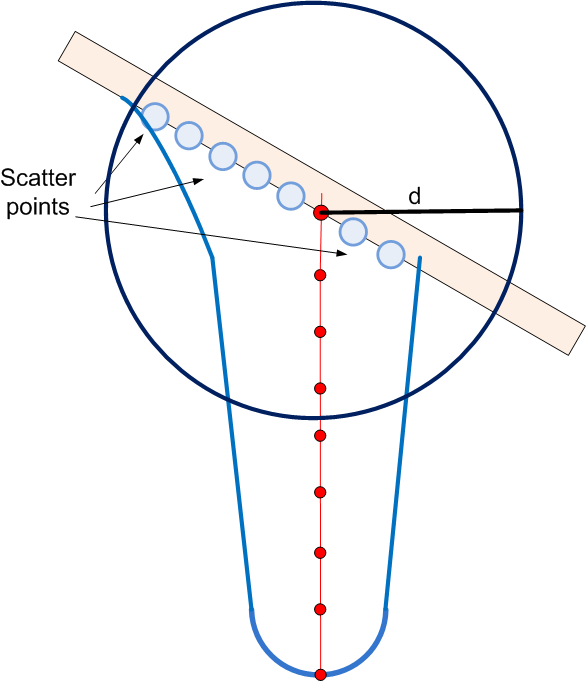 J. Gagnon & E. Paquette
52
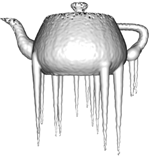 Icicle’s base
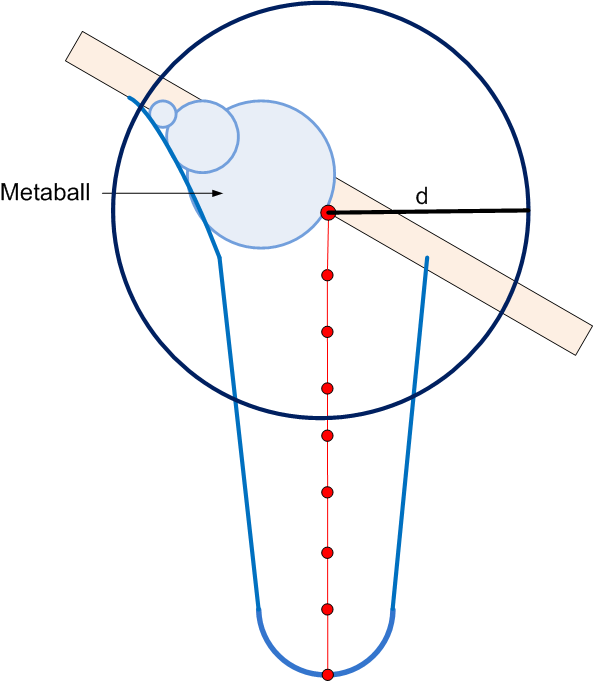 Modeled with metaballs
Radius function
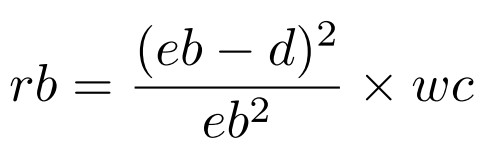 J. Gagnon & E. Paquette
53
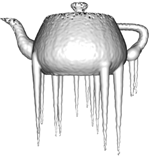 Icicle’s base: Results
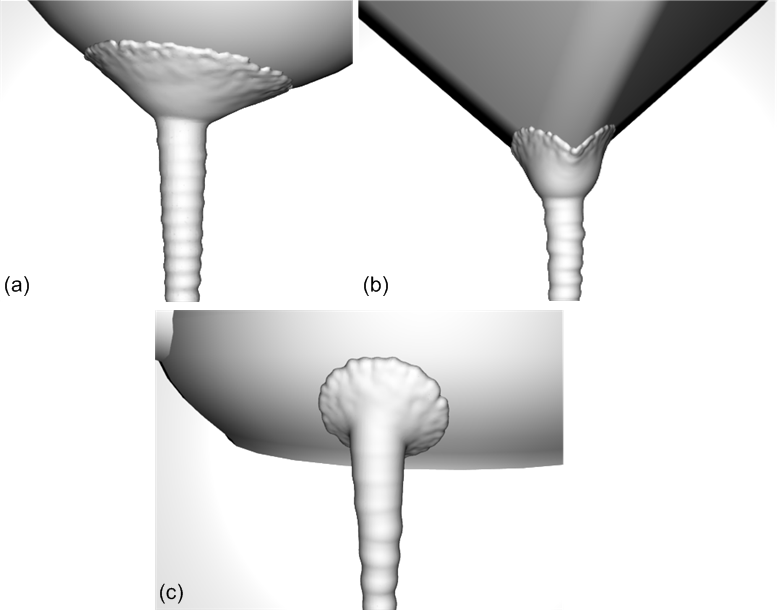 J. Gagnon & E. Paquette
54
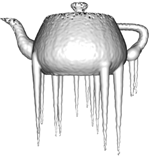 Surface creation
Methodology
Profile function
Icicle’s base function
Glaze ice function
J. Gagnon & E. Paquette
55
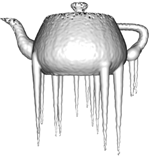 Glaze ice
Three type of solidification
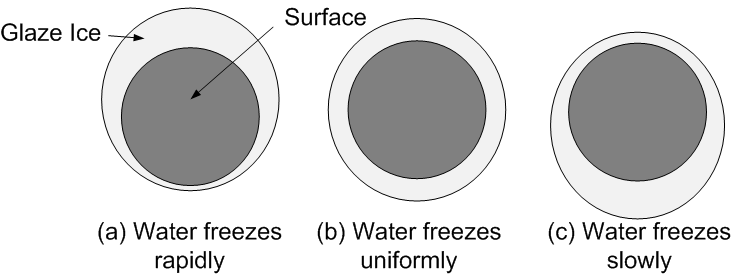 J. Gagnon & E. Paquette
56
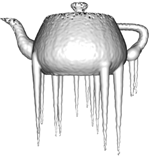 Glaze ice
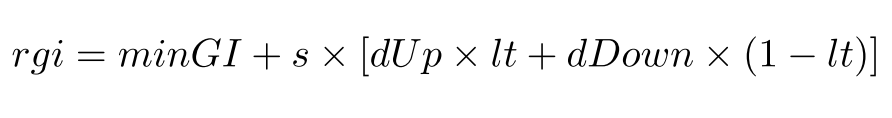 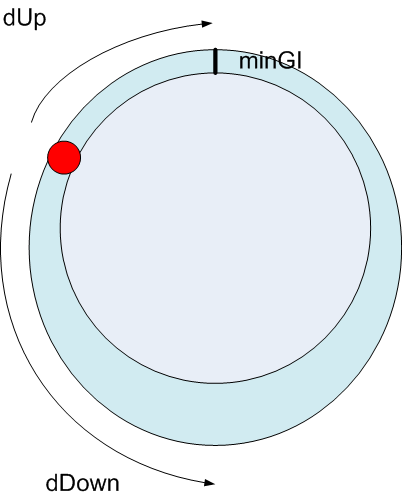 J. Gagnon & E. Paquette
57
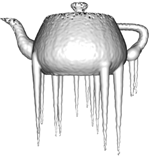 Glaze ice: Results
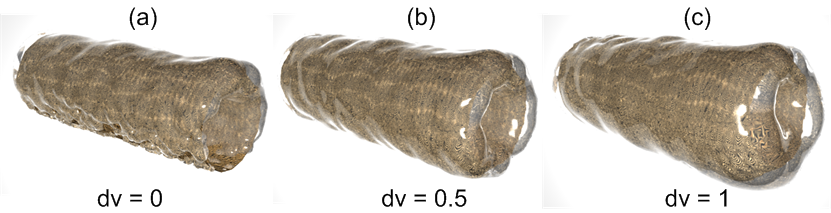 J. Gagnon & E. Paquette
58
Overview
Previous work
Proposed approach
Results
Limitations & Conclusion
J. Gagnon & E. Paquette
59
Results
Video
J. Gagnon & E. Paquette
60
L. Leblanc, J. Houle and P. PoulinModeling with Blocks, CGI 2011.
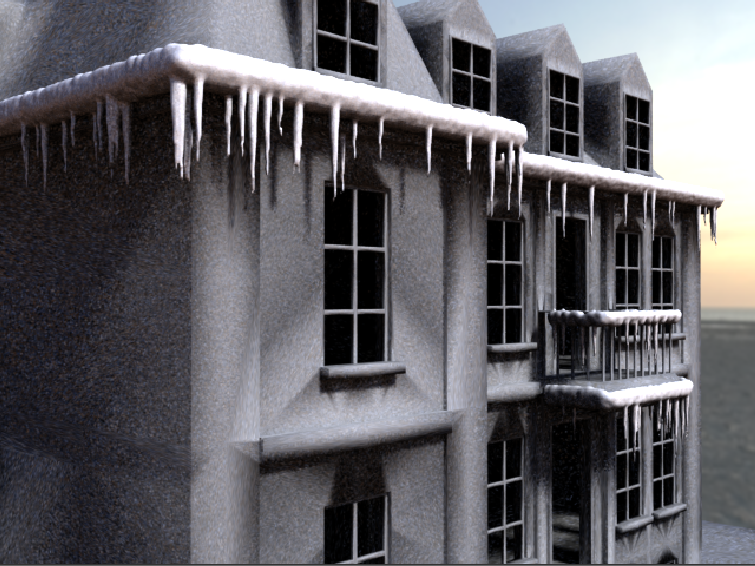 J. Gagnon & E. Paquette
61
Results statistics
J. Gagnon & E. Paquette
62
Overview
Previous work
Proposed approach
Results
Limitations & Conclusion
J. Gagnon & E. Paquette
63
Limitations
Not physically accurate
Implicit surface modeling is slow
Rendering is slow
J. Gagnon & E. Paquette
64
Conclusion
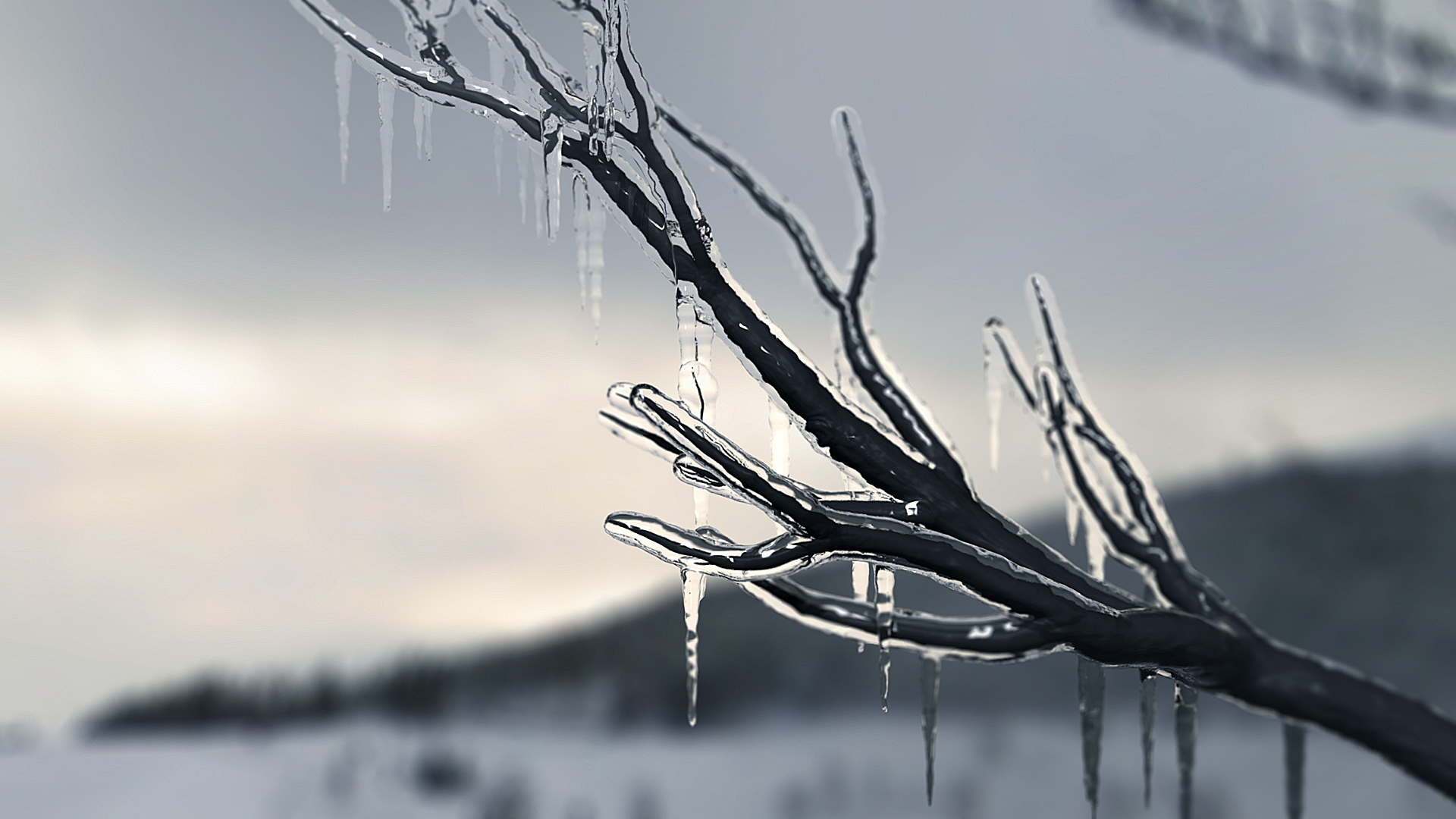 Control
L-System to generate several icicle types
Functions for ice thickness
Interactivity
Computation rearranged in four phases
Fast computation of flow and trajectories
J. Gagnon & E. Paquette
65
Questions
J. Gagnon & E. Paquette
66
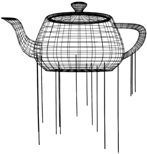 Curvature angle c
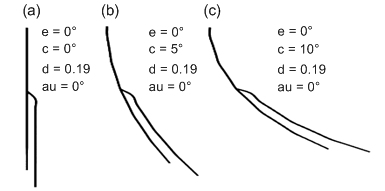 J. Gagnon & E. Paquette
67
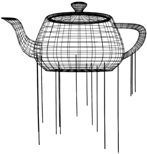 Dispersion angle au
a = au x 137.5˚/360 ˚
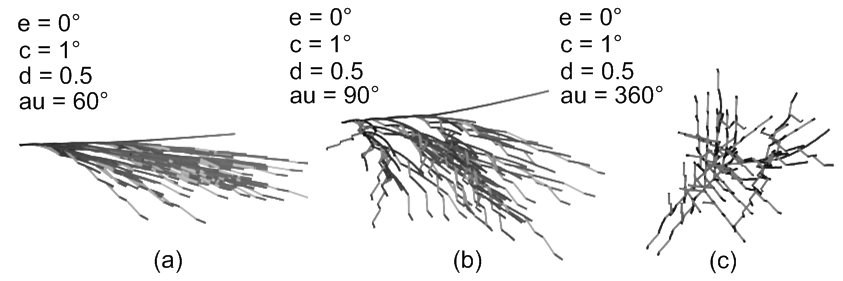 J. Gagnon & E. Paquette
68